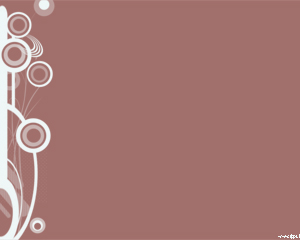 Lesson 11.5
Goal:  The learner will divide integers.
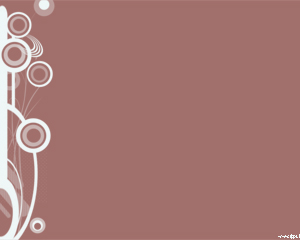 Rules
Divide two positives = positive
Divide two negatives = positive
Divide a negative and positive = negative
Odd amount of negatives = negative
You can divide by zero
Examples
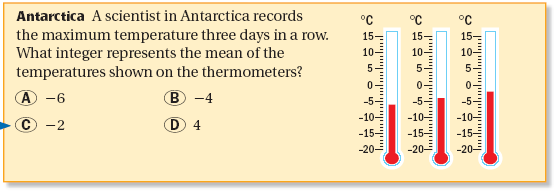 Assignment
P.599 #9-18, 24, 31, 33, 39, 56